Year 6 Knowledge Mat: Sikh worship and community
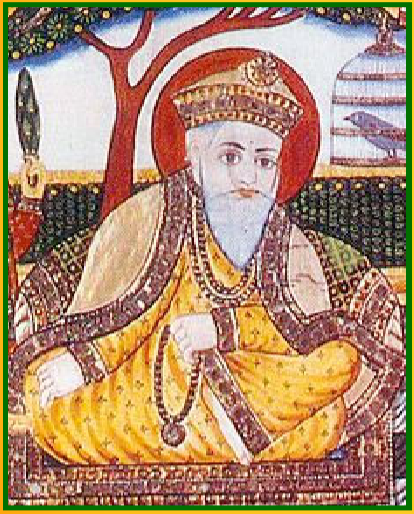 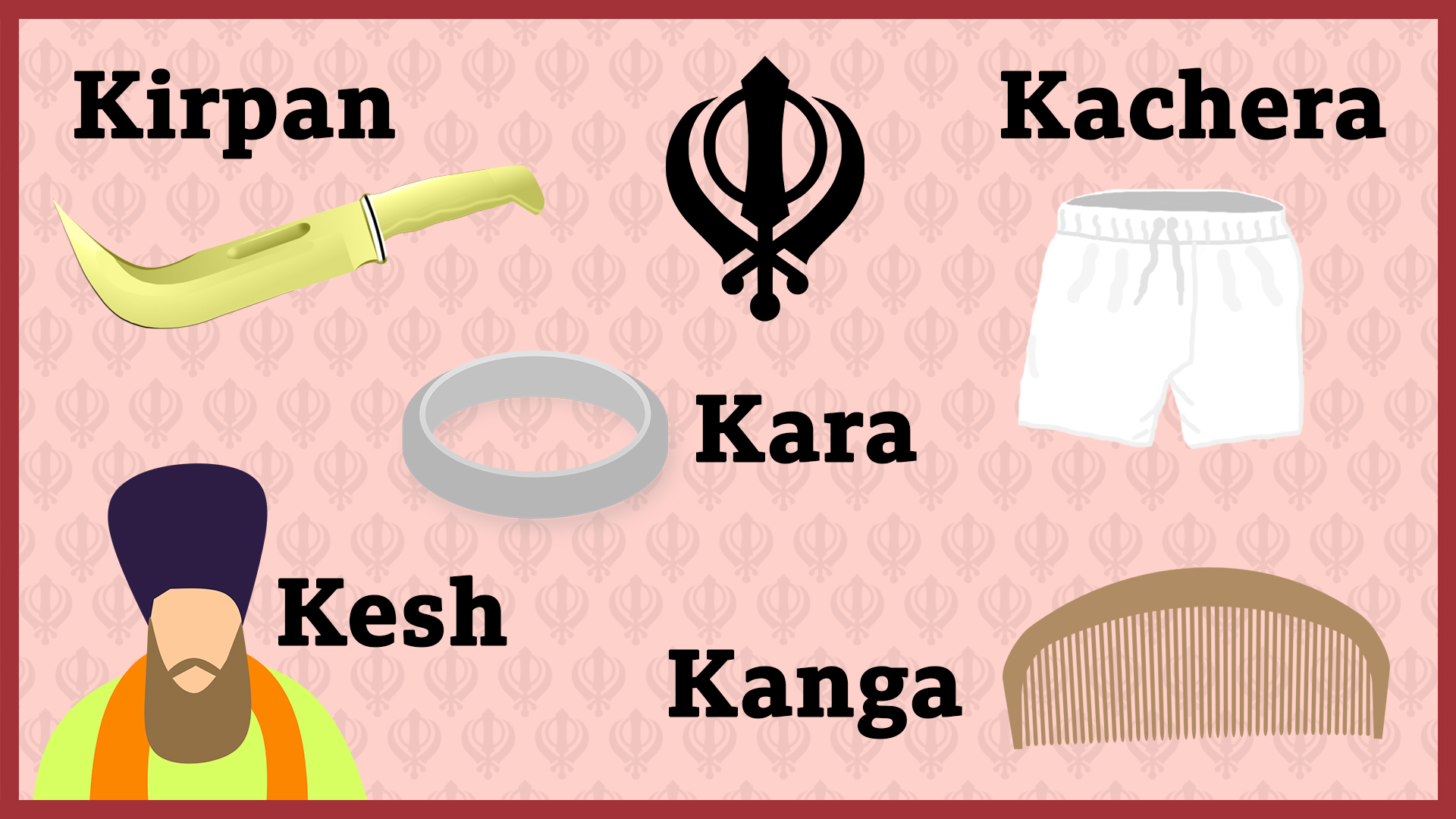 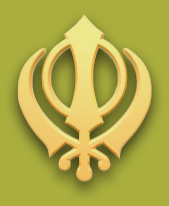 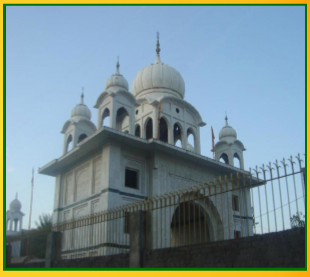 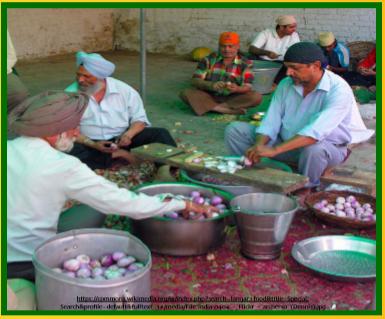 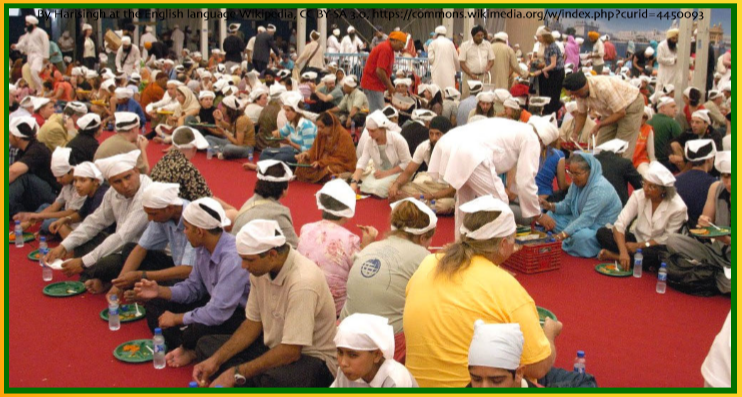